ЛЕКЦІЯ: Метод дослідження поведінки споживачів
етапи процесу споживчого рішення
Прийняття рішення споживачем піддається впливу низки зовнішніх і внутрішніх факторів, включаючи такі стадії: 
 Усвідомлення потреби; 
 Пошук інформації;
 Передкупівельне оцінювання альтернатив; 
 Купівля;
 Споживання, післякупівельне оцінювання.
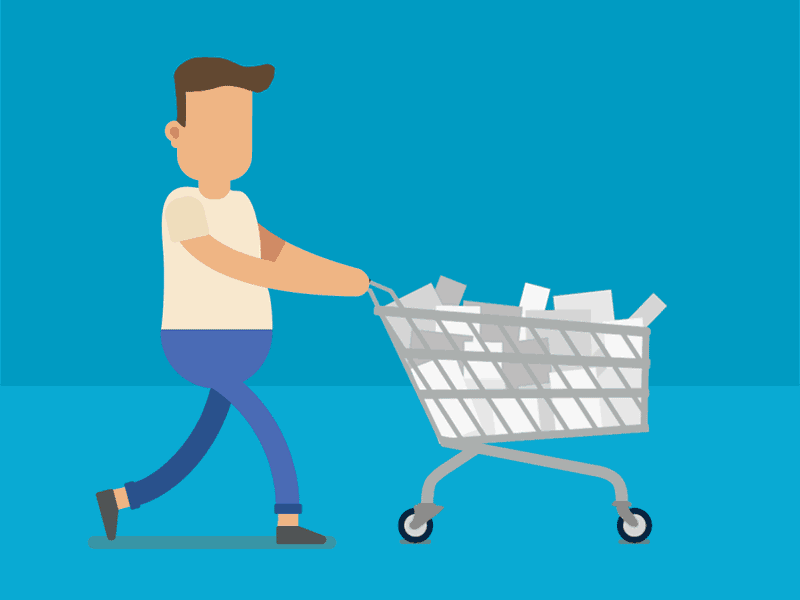 Різновиди методів
Методи експертних оцінок поділяють на індивідуальні та колективні.
Індивідуальні бувають двох типів: оцінка типу «інтерв'ю» та аналітичні .

Серед колективних методів розрізняють:
метод комісії,
метод віднесеної оцінки
дельфійський метод.
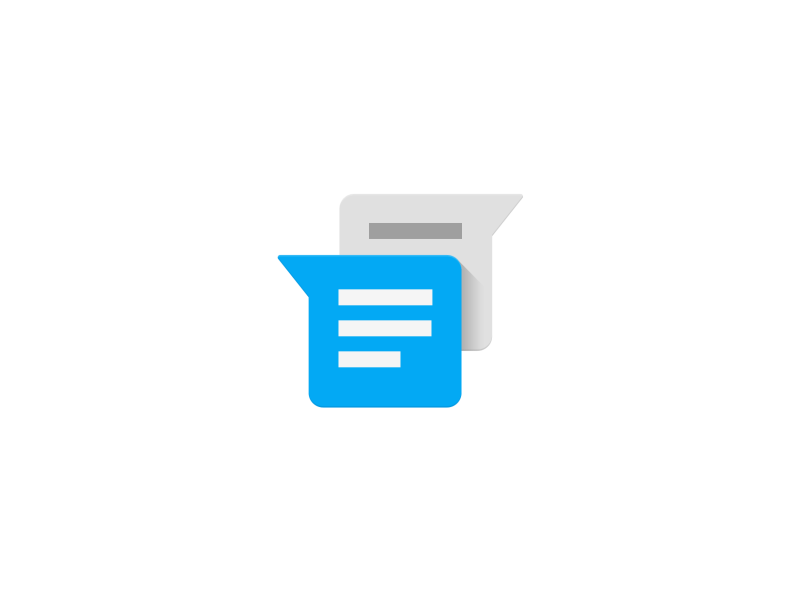 Колективні методи
Досконалішим методом колективної оцінки є дельфійський метод. Він передбачає відмову від прямих колективних обговорень. Дебати заміняють програмою індивідуальних опитувань, які здебільшого проводять у формі таблиць експертної оцінки.
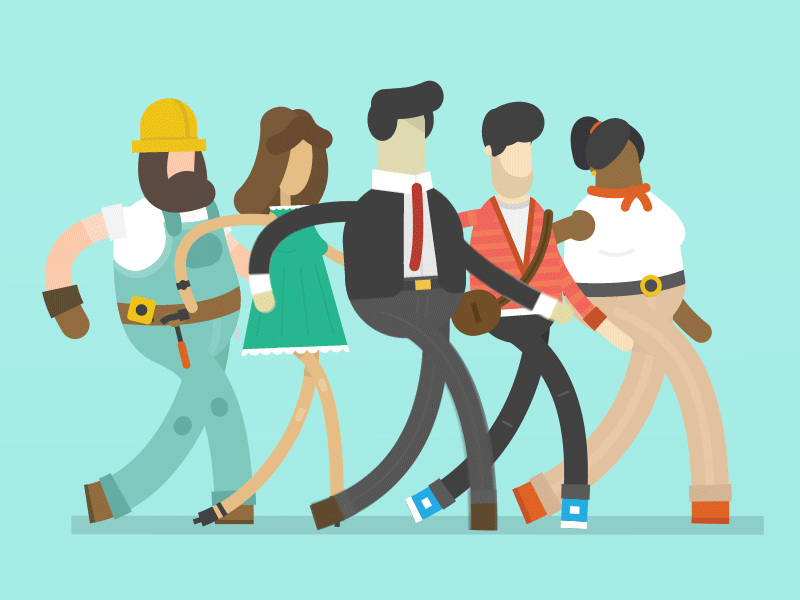 Поняття. Що таке метод «Делфі».
Метод "Дельфі" — систематичний збір інформації про об'єкт прогнозування шляхом опитування експертів та узагальнення даних.

Метод «Дельфі» - метод швидкого пошуку рішень, заснований на їх генерації в процесі мозкової атаки, яку вели групою фахівців, і відбору кращого рішення виходячи з експертних оцінок. Дельфійський метод використовується для експертного прогнозування шляхом організації системи збору та математичної обробки експертних оцінок.
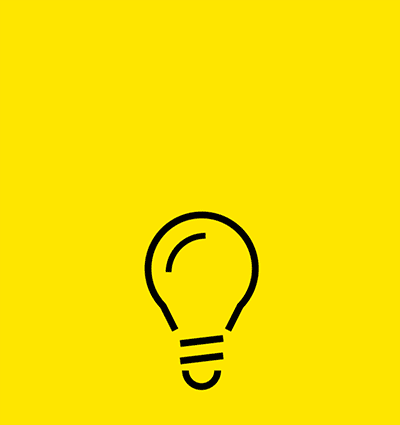 Поняття. Що таке метод «Делфі».
Метод експертних оцінок - метод аналізу та оцінки економічних процесів, вироблення управлінських рішень на основі думки кваліфікованих експертів. 

Метод Дельфі є найбільш формальним з усіх методів експертного прогнозування і найчастіше використовується в технологічному прогнозуванні, дані якого застосовуються потім у плануванні виробництва і збуту продукції.
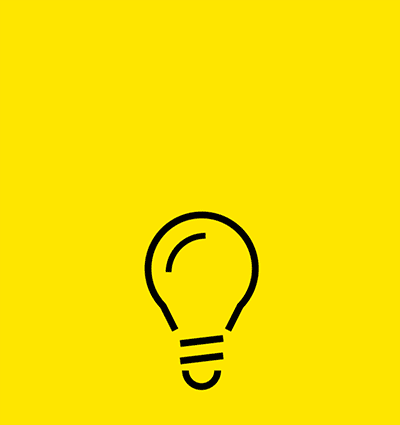 Історія методу
Назва методу пов’язана зі знаменитим храмом Аполлона в давньогрецькому місті Дельфи, жриці якого були відомими оракулами з досить загадковим характером висловлюваних ними пророцтв, щодо людської долі або тих чи інших подій. 

Метод „Делфі” сформувався у процесі діяльності американської фірми „Ренд корпорейшн”. Він був розроблений Н. Далкі і О. Хелмером і вперше застосований 1963 року
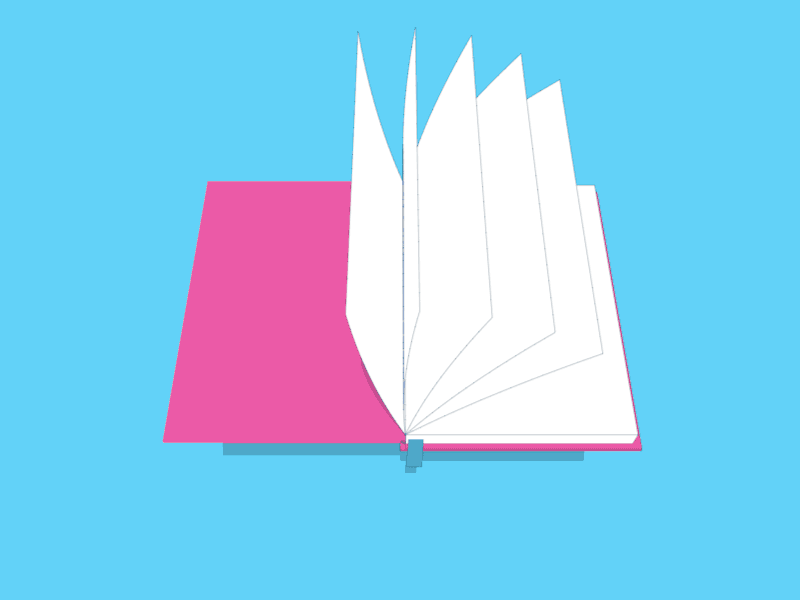 „Делфі” має три основні особливості: 
1) анонімність експертів; 
2)використання результатів попереднього туру опитувань; 
3) статистична характеристика групової відповіді.
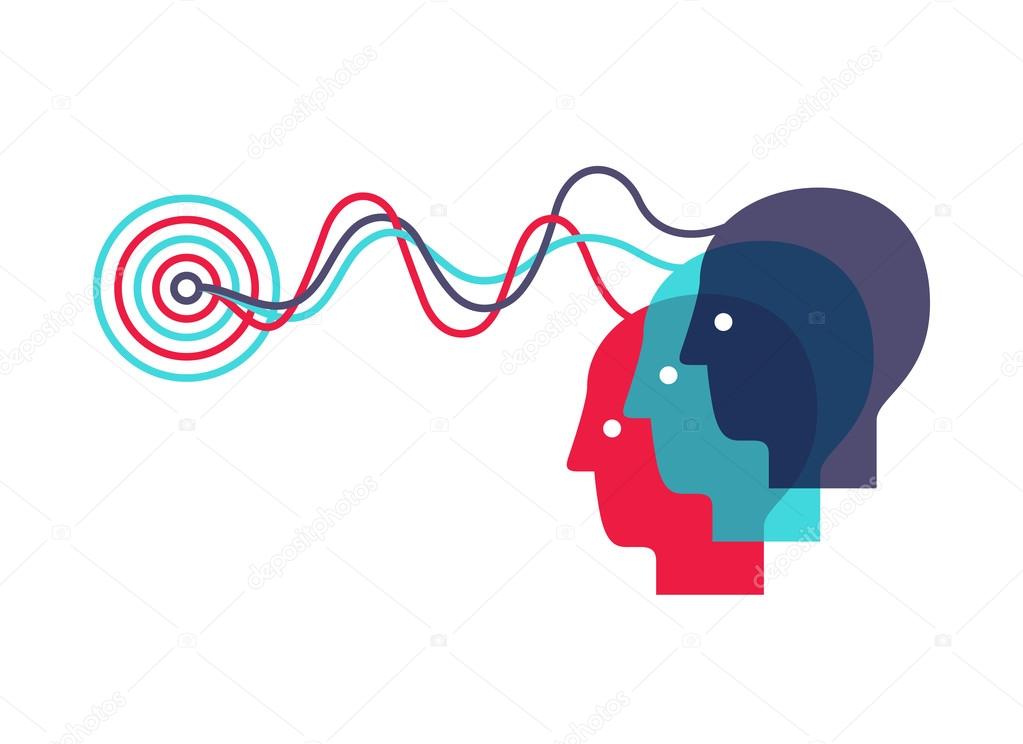 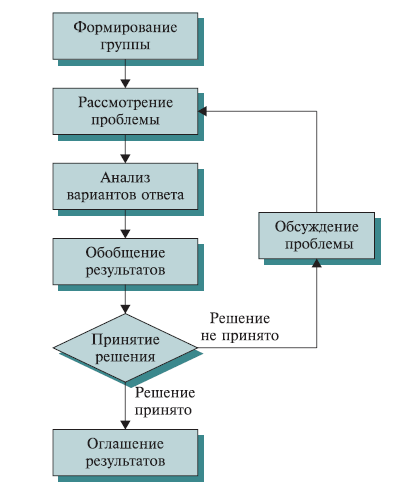 Етапи.
Попередній.
Основний
Аналітичний
Проведення опитування за методом Делфі.
Чітке формулювання;
Можливість відповіді у вигляді числа ;.
Обізнаність експерта, щоб дати оцінку;
Відповіді обгрунтовані експертом;
Чисельність групи експертів повинна утримуватися в розсудливих рамках;

Час між турами не більше місяця;
Достатня кількість турів для опитування;
Систематичний відбір експертів;
Необхідно мати самооцінку компетенції експертів з досліджуваних проблем;
Потрібна формула узгодженості оцінок.
Реклама І Метод
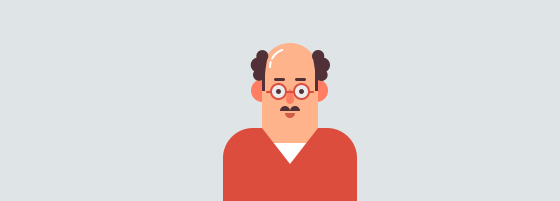 При використанні цього методу для цілей експертної оцінки якості споживчих товарів виявляються наступні його недоліки: 

Складність опитування експертів і заповнення анкет,
Трудомісткість оцінки у зв'язку з великою кількістю показників якості
Заповненням декількох анкет
Громіздкість записів пояснень через відсутність прямого контакту організатора з експертами.
Приклади